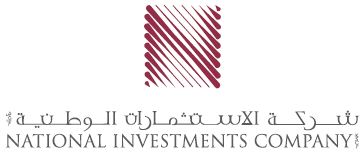 نشاط بورصة الكويت خلال الأسبوع المنتهي بتاريخ 2020/12/03
ملخص أداء السوق خلال الأسبوع
بورصة الكويت تغلق على  خسائر أسبوعية طفيفة للمرة الأولى منذ نهاية شهر أكتوبر الماضي
أنهت بورصة الكويت تعاملاتها للأسبوع المنتهي في الثالث من ديسمبر على تباين في أداء مؤشراتها مقارنة مع اقفال الأسبوع الماضي، حيث تراجع مؤشر السوق العام بنسبة 0.3%، ومؤشر السوق الأول بنسبة 0.5%، في حين ارتفع مؤشر السوق الرئيسي بنسبة 0.4%. كما ارتفع المعدل اليومي لقيمة الأسهم المتداولة بنسبة 239.4% إلى248.7 مليون د.ك خلال الأسبوع بالمقارنة مع 73.3مليون د.ك للأسبوع الماضي، وكذلك المعدل اليومي لكمية الأسهم المتداولة بنسبة 140.5% إلي 473 مليون سهم بالمقارنة مع 197 مليون سهم.
تداولات الأسبوع
جاء أداء مؤشرات البورصة مزيجا بين الصعود والهبوط خلال جلسات الأسبوع، حيث شهدت الثلاث جلسات الأولى تراجعا واضحا، وسط استمرار حالة الزخم البيعي على شريحة واسعة من الأسهم، والتي بدأت قبل نهاية الأسبوع الماضي، أما جلستي التداول الأخيرتين، فقد جاءت على العكس، حيث كانت زمام القيادة في يد المشترين إن صح التعبير، مع ظهور الرغبة الإستثمارية من قبل المتعاملين على العديد من الأسهم بشكل عام وقطاع البنوك بشكل خاص، والتي شهدت ضغوطا بيعية واضحة خلال الجلسات السابقة، مما دفع العديد من هذه الأسهم إلى تقليص خسائرها الماضية، وهو ما جعل كل من مؤشر السوق العام وكذلك السوق الأول ينهي تداولاتهما الأسبوعية على خسائر طفيفة.
وفي حدث تاريخي لبورصة الكويت، تزامنت جلسة تداول يوم الأثنين الموافق الثلاثون من نوفمبر مع موعد ترقية بورصة الكويت للأوراق المالية ضمن مؤشر MSCI للأسواق الناشئة، حيث تم انضمام سبعة أسهم من السوق الأول إلى هذا المؤشر، كما بلغت قيم تداول جلسة الترقية نحو  962 مليون د.ك، وذلك على أثر التدفقات الأجنبية من قبل الصناديق الخاملة، وهي السبب الرئيسي في  ارتفاع المعدل اليومي لقيم وأحجام التداول بشكل حاد خلال هذا الأسبوع بالمقارنة مع الأسبوع الماضي، وعلى الرغم من هذا الحدث الإستثنائي، إلا أن مؤشر السوق العام قد تراجع خلال هذه الجلسة بنسبة 1.1%، مع استمرار الضغوط البيعية على الكثير من الأسهم بشكل عام، وأسهم محل الترقية بوجه خاص.
1
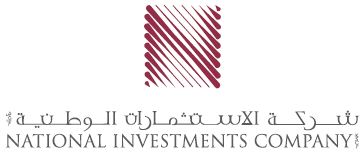 تابع ملخص أداء السوق خلال الأسبوع
أهم افصاحات الشركات خلال الفترة
أفادت شركة أجيليتي للمخازن العمومية، بأن الإدارة العامة للطيران المدني قد أتفقت مع أحدى شركاتها التابعة لإدارة عملية عودة العمالة المنزلية إلى الكويت، لمدة أربعة أشهر تبدأ من شهر ديسمبر الجاري، كما توقت الشركة أن تكون عائدات هذه الإتفاقية بنحو 10 مليون د.ك
أعلن البنك الأهلي المتحد -البحرين- بأنه تم مؤخرا تعديل قواعد الإدراج في بورصة البحرين، على أن تكون نسبة أسهم الشركة المدرجة إدراجا ثانويا بما لا يتجاوز 30% من إجمالي أسهمها. 
أفادت الشركة الأولى للإستثمار، بأنها حصلت على منطوق حكم أول درجة لصالحها في دعوى ندب خبير لتقدير التعويض النهائي، وإلزام المدعى عليها بمبلغ 2.1 مليون د.ك.
الجمعية العامة غير العادية للشركة الأولى للإستثمار  سوف تنعقد بتاريخ 21/12/2020، وذلك لإطفاء جزء من الخسائر المتراكمة البالغة 42.9 مليون د.ك، كما في 31 ديسمبر 2019، وذلك بمقدار 20.3 مليون د.ك
وافقت هيئة أسواق المال على طلب شركة المجموعة التعليمية القابضة على خفض رأسمال الشركة المصدر والمدفوع بسبب زيادته عن الحاجة من 24.5 مليون د.ك إلى 15 مليون د.ك، مع سداد اقيمة الأسهم الملغاة بالقيمة الأسمية للسهم البالغة 100 فلس.
أفصحت شركة المنارة للتمويل والإجارة عن بيع حصتها في الشركة الخليجية للتأمين التكافلي، ما نتج عنه صافي ربح بمقدار 57,500 د.ك. 
مجلس أدارة شركة أركان الكويت العقارية سوف يجتمع يوم الأحد الموافق السادس من ديسمبر لمناقشة واعتماد البيانات المالية للسنة المالية المنتهية في 31 أكتوبر 2020.
قرر مجلس إدارة شركة السكب الكويتية في اجتماعه المنعقد بتاريخ الثالث من ديسمبر عدم المضي قدما في خطة إعادة هيكلة الأرض المقام عليها مصنع الشركة.
أفادت شركة مجموعة الخليج للتأمين بأن يوم الأحد الموافق 13 ديسمبر الجاري هو تاريخ حيازة السهم لأحقية الدخول في زيادة رأسمال المجموعة.
أعلنت بورصة الكويت بأنه سيتم وقف التداول على أسهم شركة المدينة للتمويل والإستثمار وشركة جياد القابضة اعتبارا من يوم الخميس الموافق الثالث من ديسمبر لحين التحقق من معلومة جوهرية.
أسعار النفط 
شهدت أسعار خام النفط استقرارا  نسبيا خلال هذا الأسبوع عقب سلسلة من الصعود دام طيلة أربعة أسابيع متتالية، حيث لا يزال خام برنت يتداول بالقرب من مستوى 48 دولار أمريكي، مع ترقب استئناف مجموعة أوبك وحلفائها المحادثات المتعلقة بمستويات الإنتاج عن العام المقبل في وقت لاحق اليوم الخميس الموافق الثالث من ديسمبر الجاري، بعدما أخفق المسؤولون في التوصل إلى قرارات حول مستقبل اتفاق خفض الإنتاج يوم الثلاثاء الماضي.
2
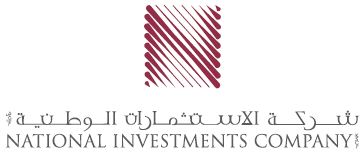 مؤشرات قطاعات بورصة الكويت
أغلقت مؤشرات قطاعات السوق على تباين خلال تداولات الأسبوع مقارنة مع الأسبوع الماضي، حيث تصدر قطاع النفط والغاز الرابحين بنسبة 6.7%، تلاه قطاع المواد الأساسية بنسبة 3.6%، في حين تراجع قطاع المنافع بنسبة 10.8%، وقطاع البنوك بنسبة 0.9%.

خلال تداولات الأسبوع احتل قطاع البنوك وقطاع الإتصالات وقطاع الصناعة المراتب الأولى من حيث إجمالي القيمة المتداولة بنسبة 73.1%، 12.4% 7.4% على التوالي.

خلال تداولات الأسبوع احتل قطاع البنوك وقطاع الإتصالات وقطاع الخدمات المالية المراتب الأولى من حيث إجمالي الكمية المتداولة بنسبة 62.9%، 11.3%و 10.3% على التوالي.
مساهمة القطاعات من حيث كمية الأسهم المتداولة
مساهمة القطاعات من حيث قيمة الأسهم المتداولة
3
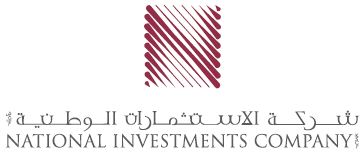 نشاط السوق الأول
أعلى 10 شركات من حيث القيمة الرأسمالية في السوق الأول
في السوق الأول تصدر سهم بنك الكويت الوطني قائمة الأسهم الأعلى تداولا من حيث قيمة الأسهم المتداولة خلال تداولات الأسبوع بقيمة تداول بلغت 487.1 مليون د.ك، لينهي بذلك تداولات الأسبوع عند سعر 845 فلس متراجعا بنسبة 0.5%، وجاء سهم بيت التمويل الكويتي بالمركز الثاني بقيمة تداول بلغت 272.1 مليون د.ك لينهي بذلك تداولات الأسبوع عند سعر 681 فلس متراجعا بنسبة 1.7%، ثم جاء سهم شركة الإتصالات المتنقلة بالمركز الثالث بقيمة تداول بلغت 154 مليون د.ك لينهي بذلك تداولات الأسبوع عند سعر 616 فلس متراجعا بنسبة 0.2%.


في السوق الأول احتل بنك الكويت الوطني المرتبة الأولى من حيث القيمة الرأسمالية بقيمة 5,788 مليون د.ك، ثم حل بيت التمويل الكويتي بالمرتبة الثانية بقيمة رأسمالية بلغت 5,226 مليون د.ك، ثم شركة الإتصالات المتنقلة بالمرتبة الثالثة بقيمة رأسمالية بلغت 2,665 مليون د.ك.
4
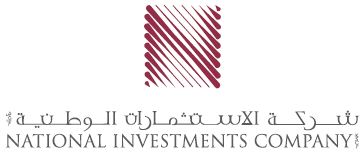 نشاط السوق الرئيسي
أعلى 10 شركات من حيث القيمة الرأسمالية في السوق الرئيسي
في السوق الرئيسي تصدر سهم شركة أعيان للإجارة والإستثمارقائمة الأسهم الأعلى تداولا من حيث القيمة خلال تداولات الأسبوع بقيمة تداول بلغت 3.5 مليون د.ك لينهي بذلك تداولات الأسبوع عند سعر 93.1 فلس مرتفعا بنسبة 3%، وجاء سهم شركة الخليج للكابلات والصناعات الكهربائية بالمركز الثاني بقيمة تداول بلغت 2.8 مليون د.ك لينهي بذلك تداولات الأسبوع عند سعر 752 فلس مرتفعا بنسبة 5.8%، ثم جاء سهم البنك الأهلي الكويتي بالمركز الثالث بقيمة تداول بلغت 2.7 مليون د.ك لينهي بذلك تداولات الأسبوع عند سعر 212 فلس مرتفعا بنسبة 1%.

في السوق الرئيسي احتل البنك التجاري الكويتي المرتبة الأولى من حيث القيمة الرأسمالية بقيمة 996 مليون د.ك ثم البنك الأهلي المتحد الكويتي بالمرتبة الثانية بقيمة رأسمالية بلغت 615 مليون د.ك ثم شركة الإتصالات الكويتية بالمرتبة الثالثة بقيمة رأسمالية بلغت 434 مليون د.ك .
5
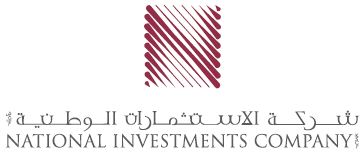 نشاط السوق الرئيسي
6
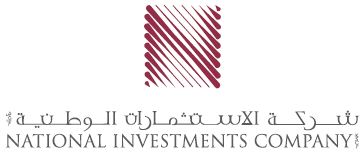 يجب ملاحظة أن هذا التقرير لا يشكل توصيات استثمارية أو ما إذا كان على المستثمرين الاستمرار في استثماراتهم الخاصة. وقد تم إعداد التقرير فقط للغرض المنصوص عليه و لا ينبغي الاعتماد عليه لأي غرض آخر.

وأعد هذا التقرير للتداول العام وتم ارساله لك كعميل، لغرض تقديم المعلومات العامة فقط. وليس المقصود منه عرض أو تقديم المشورة فيما يتعلق بشراء أو بيع أي ورقة مالية.

على الرغم من أن المعلومات في هذا التقرير تم جمعها من المصادر التي تعتقد الشركة بأنها موثوق بها، نحن لم نقم بالتحقق منها بشكل مستقل سواء كانت دقيقة أوغير كاملة. لا توجد مسؤولية على الشركة بسبب أي خسائر ناتجة بصورة مباشرة أو غير مباشرة، من استخدام هذه المعلومات.

شركة الاستثمارات الوطنية  ش.م.ك.ع.
تلفون:6666 2226 965+ 
فاكس:6793 2226 965+
شركة الاستثمارات الوطنية
شرق, شارع المتنبي
مبنى الخليجية
ص. ب. 25667 الصفاة 13117 الكويت